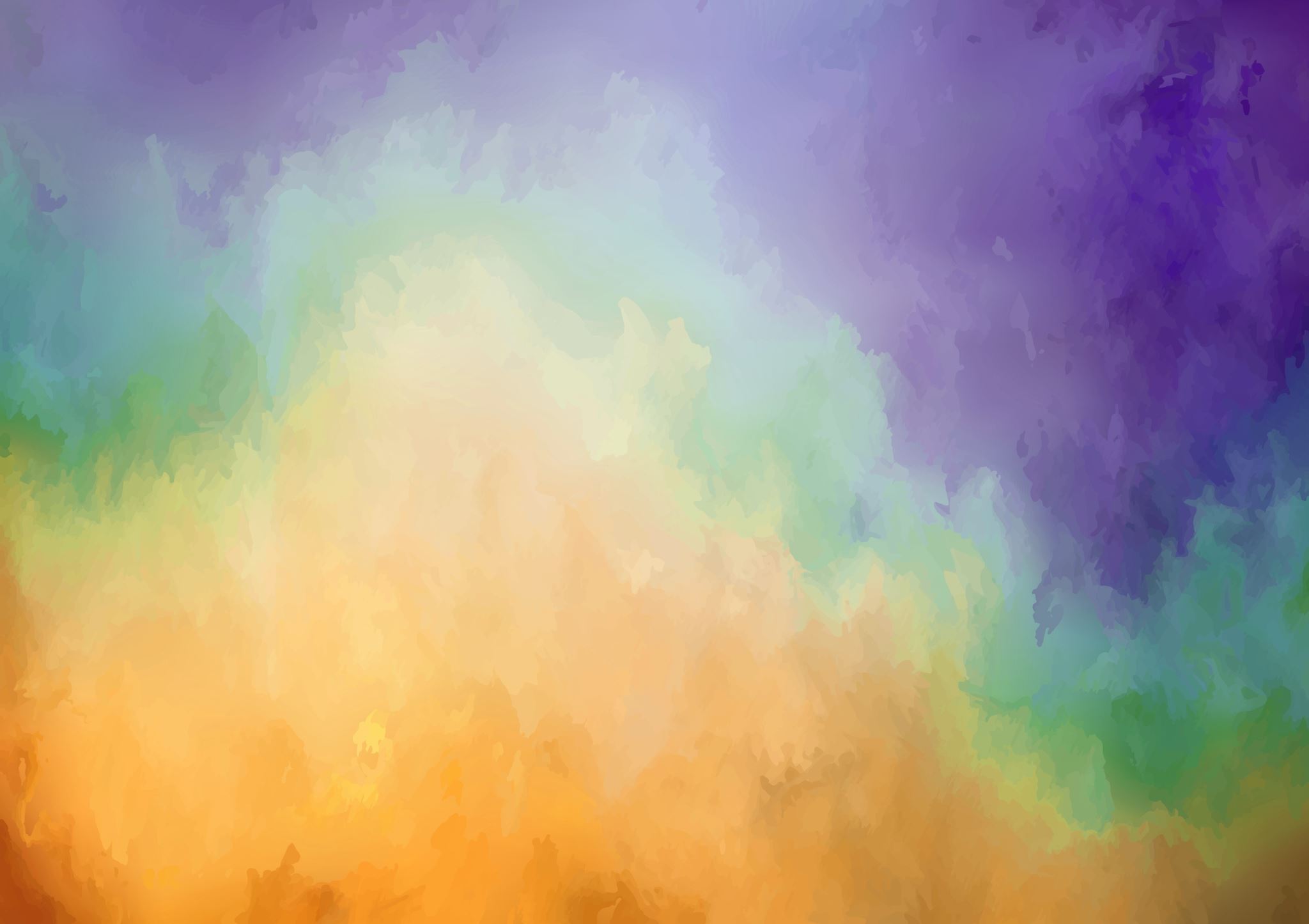 “That Evening Sun”(1931) by william faulkner
AKE 107/ING 109/DING 109 TEXTUAL ANALYSIS: SHORT STORY AND PROSE
DR. GAMZE KATI GÜMÜŞ
I hate to see that evening sun go downI hate to see that evening sun go downCause my baby, he's gone left this townFeelin' tomorrow like I feel todayIf I'm feelin' tomorrow like I feel todayI'll pack my truck and make my give-a-waySt. Louis woman with her diamond ringPulls that man around by her, if it wasn't for her and herThat man I love would have gone nowhere, nowhereI got the St. Louis blues, blues as I can beThat man's got a heart like a rock cast in the seaOr else he wouldn't have gone so far from meI love my baby like a school boy loves his pieLike a Kentucky colonel loves his mint 'n ryeI love my man till the day I die
The title
The Setting
YoknapatawphaCounty
The SIGNIFICANCE OF the year of 1913
1863: Emancipation Proclamation issued
1861-1865: The American Civil War
1865: 13th Amendment ratified

Quentin
Birth date:      1889
9 years: 	1898
Death:	1910
Narration:	1913 (The Jubilee [50th year] of the Emancipation)*
[Speaker Notes: From Johnston, Kenneth G.]
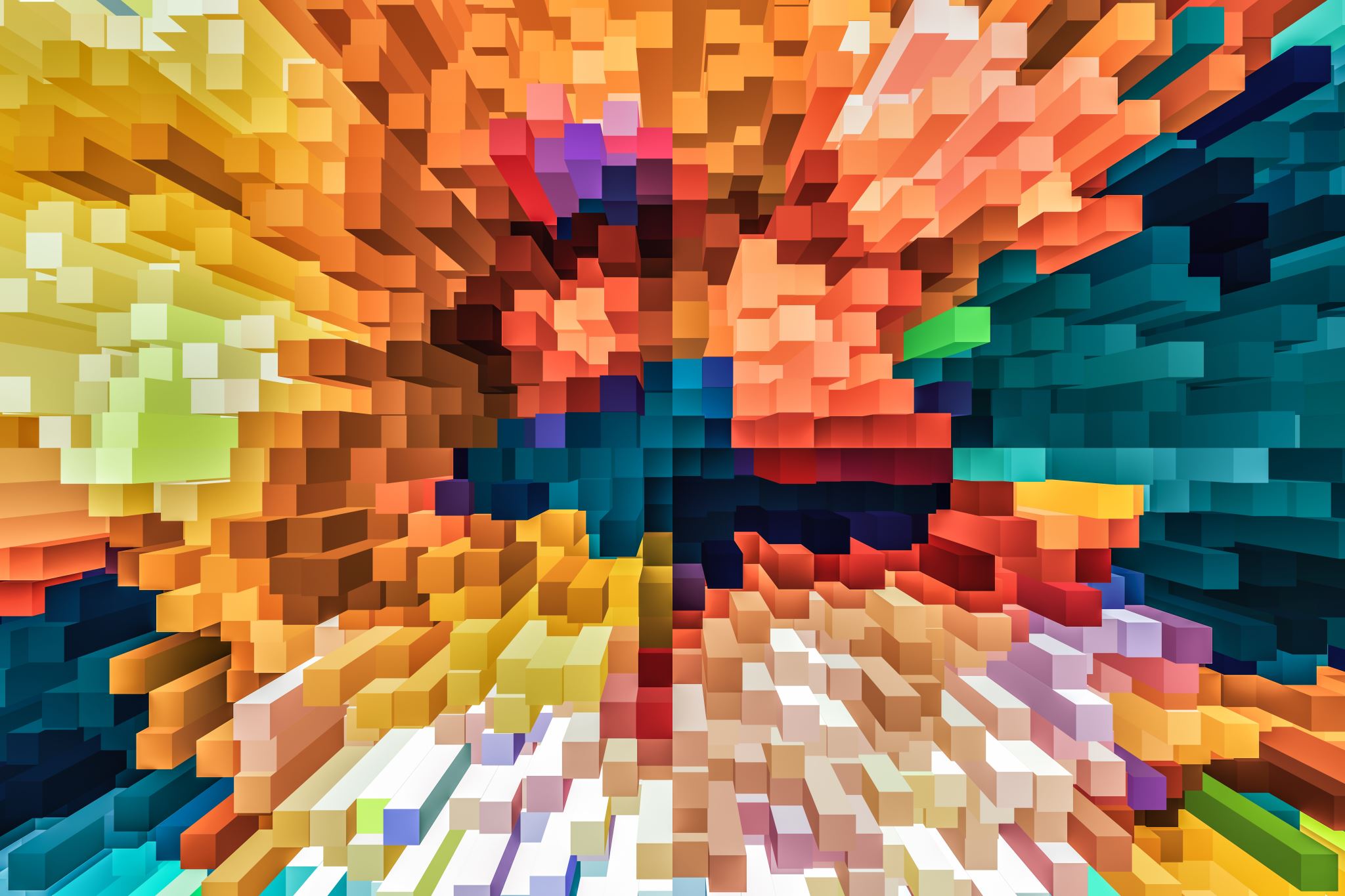 Characters
The NARRATOR
Quentin 
Adult
9-year-old